NeoplasiaLecture 3
CARCINOGENESIS
Dr. Maha Arafah
Dr. Abdulmalik Alsheikh, MD, FRCPC
Foundation block 2014
Pathology
CARCINOGENESIS
Carcinogenesis is a multistep process at both the phenotypic and the genetic levels.
It starts with a genetic damage:
Environmental
Chemical
Radiation
Infectious
Inhereted
Carcinogenesis
Genetic damage lead to “ mutation”
 single cell which has the genetic damage undergoes neoplastic proliferation ( clonal expansion) forming the tumor mass
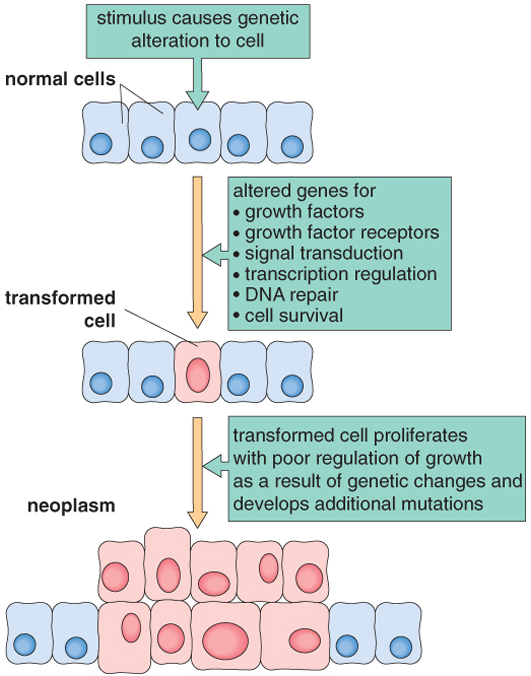 Carcinogenesis
Where are the targets of the genetic damage??
Four regulatory genes are the main targets:
Growth promoting protooncogenes
Protooncogene > mutation > oncogene
Growth inhibiting (supressors) genes
Genes regulating apoptosis
DNA repair genes
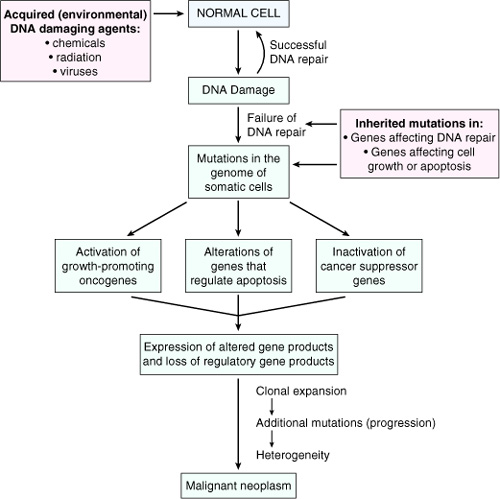 Carcinogenesis
Main changes in the cell physiology that lead to formation of the malignant phenotype:
Self-sufficiency in growth signals
Insensitivity to growth-inhibitory signals
Evasion of apoptosis
Limitless replicative potential
Sustained angiogenesis
Ability to invade and metastsize
Carcinogenesis
A -  Self-sufficiency in Growth signals:
Oncogene: Gene that promote autonomous cell growth in cancer cells
They are derived by mutations in protooncogenes
They are characterized by the ability to promote cell growth in the absence of normal growth-promoting signals
Oncoproteins : are the products
Carcinogenesis
Remember the cell cycle !!
Binding of a growth factor to its receptor on the cell membrane
Activation of the growth factor receptor leading to activation of signal-transducing proteins 
Transmission of the signal to the nucleus
Induction of the DNA transcription
Entry in the cell cycle and cell division
Carcinogenesis
HOW CANCER CELLS ACQUIRE SELF-SUFFICIENCY IN GROWTH SIGNALS??
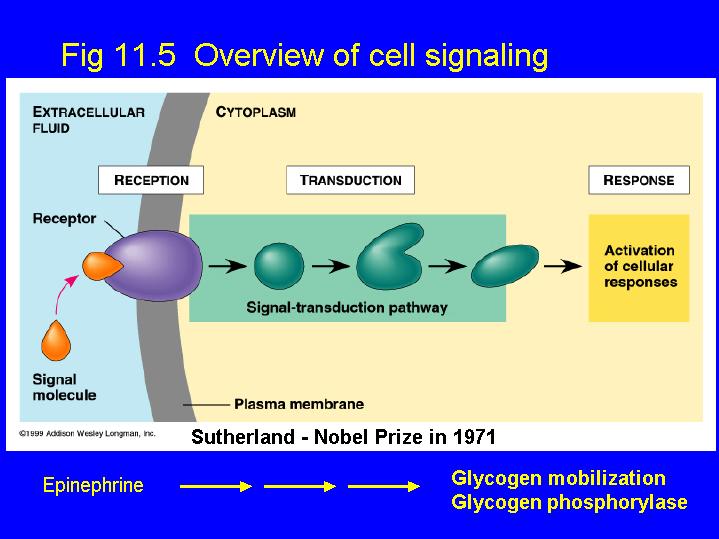 Carcinogenesis
1- Growth factors:
Cancer cells are capable to synthesize the same growth factors to which they are responsive 
E.g.   Sarcomas ---- >   TGF-a
            Glioblastoma-----> PDGF
Carcinogenesis
2-Growth factors receptors:
Receptors --- mutation ----continous signals to cells and uncontroled growth
Receptors --- overexpression ---cells become very sensitive ----hyperresponsive to normal levels of growth factors
Carcinogenesis
Example :  
Epidermal Growth Factor ( EGF ) Receptor family
HER2 
Amplified in breast cancers and other tumors
High levels of HER2 in breast cancer indicate poor prognosis
Anti- HER2 antibodies are used in treatment
Carcinogenesis
3- Signal-transducing proteins :
They receive signals from activated growth factors receptors and transmitte them to the nucleus. Examples :
RAS	
ABL
Carcinogenesis
RAS :
30% of all human tumors contain mutated RAS  gene . E.g : colon . Pancreas cancers
Mutations of the RAS gene is the most common oncogene abnormality in human tumors
Mutations in RAS --- cells continue to proliferate
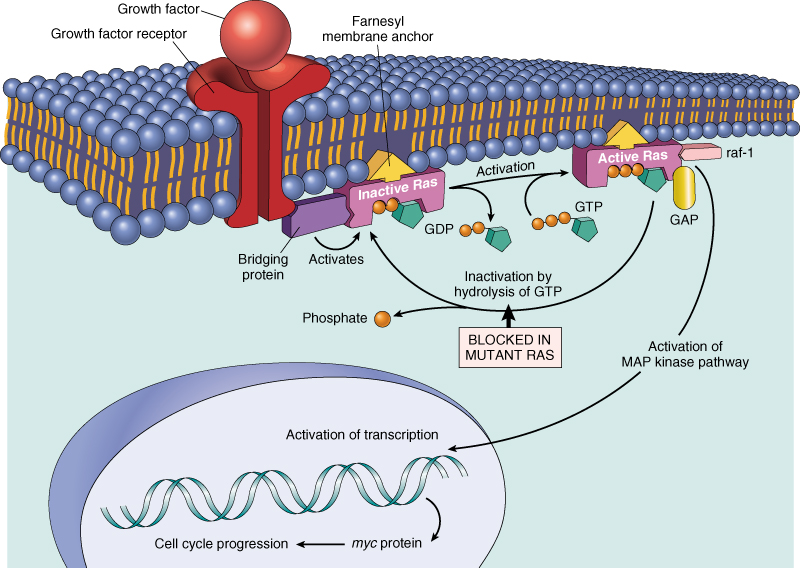 Carcinogenesis
ABL gene 
ABL protooncogene has a tyrosine kinase activity
Its activity is controlled by negative regulatory mechanism
E.g. :  chronic myeloid leukemia ( CML ) :
t( 9,22) ---ABL gene transferred from ch. 9 to ch. 22
Fusion with BCR --->  BCR-ABL 
BCR-ABL has tyrosine kinase acttivity ---( oncogenec)
Carcinogenesis
CML patients are treated with ( Gleevec) which is inhibitor of ABL kinase
Carcinogenesis
4- Nuclear transcription factors :
Mutations may affect genes that regulate transcription of DNA  growth autonomy
E.g. MYC
MYC protooncogene produce MYC protein when cell receives growth signals
MYC protein binds to DNA leading to activation of growth-related genes
Carcinogenesis
Normally … MYC decrease when cell cycle begins …but ..in tumors there is sustained expression of MYC  continuous proliferation 
E.g. Burkitt Lymphoma ;  MYC is dysregulated due to  t( 8,14)
Carcinogenesis
5- Cyclins and cyclins- dependent kinases (CDKs)
Progression of cells through cell cycles is regulated by CDKs after they are activated by binding with cyclins
Mutations that dysregulate cyclins and CDKs will lead to cell proliferation …e.g.
Cyclin D genes are overexpressed in breast, esophagus and liver cancers.
CDK4 is amplified in melanoma and sarcomas
Carcinogenesis
Main changes in the cell physiology that lead to formation of the malignant phenotype:
A- Self-sufficiency in growth signals
B- Insensitivity to growth-inhibitory signals
C- Evasion of apoptosis
D- Limitless replicative potential
E- Sustained angiogenesis
F- Ability to invade and metastsize
Carcinogenesis
2. Insensitivity to growth-inhibitory signals
Tumor suppressor genes control ( apply brakes) cells proliferation
If mutation caused disruption to them  cell becomes insensitive to growth inhibition uncontrolled proliferation
Examples: RB, TGF-b, APC, P53
Carcinogenesis
RB ( retinoblastoma ) gene :
First tumor supressor gene discovered
It was discovered initially in retinoblastomas
Found in other tumors, e.g. breast ca
RB gene is a DNA-binding protein 
RB is located on chromosome 13
Carcinogenesis
RB gene exists in “ active “ and “ inactive” forms
If active will stop the advancing from G1 to S phase in cell cycle
If cell is stimulated by growth factors  inactivation of RB gene brake is released cells start cell cycle …G1 SM …then RB gene is activated again
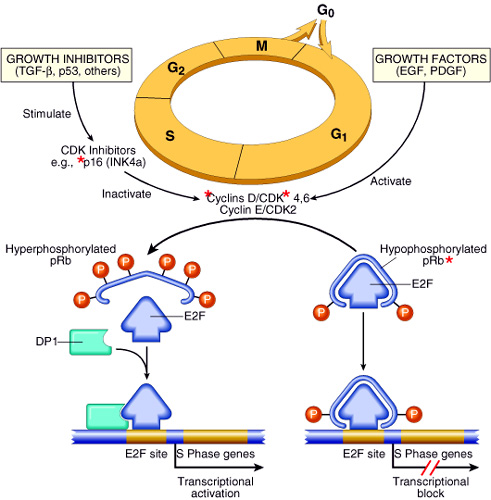 Carcinogenesis
Retinoblastoma is an uncommon childhood tumor
Retinoblastoma is either sporadic (60%) or familial   ( 40% )
Two mutations required to produce retinoblastoma
Both normal copies of the gene should be lost to produce retinoblastoma
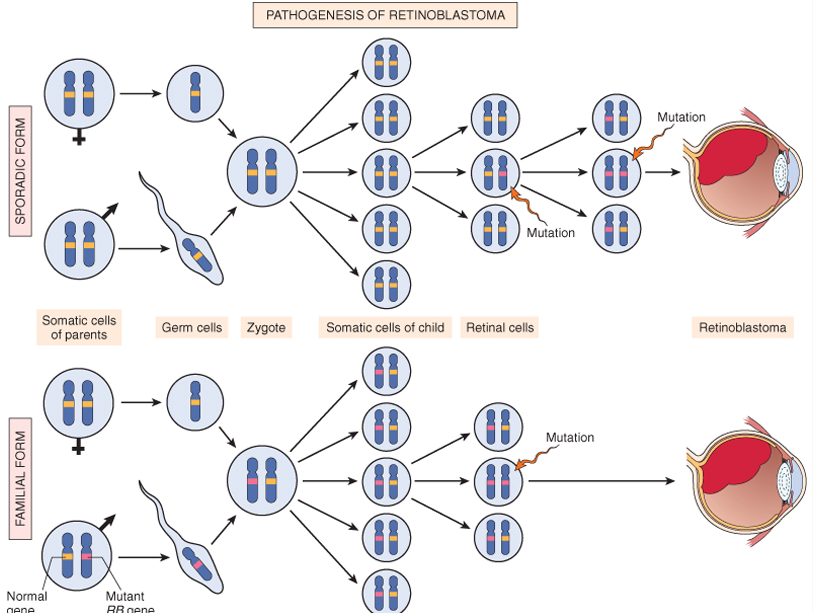 Carcinogenesis
Transforming Growth Factor- b pathway:
TGF-b is an inhibitor of proliferation
It regulate RB pathway
Inactivation of TGF-b lead to cell proliferation
Mutations in TGF-b pathway are present in :
100% of pancreatic cancers
83% of colon cancers
Carcinogenesis
Adenomatous Polyposis Coli – b Catenin pathway:
APC is tumor supressor gene
APC gene loss is very common in colon cancers
It has anti-proliferative action through inhibition of b-Catenin which activate cell proliferation
Individuals with mutant APC develop thousands of colonic polyps
Adenomatous Polyposis Coli
Carcinogenesis
One or more of the polyps will progress to colonic carcinoma
APC mutations are seen in 70% to 80% of sporadic colon cancers
Carcinogenesis
P53 
It has multiple functions
Mainly : 
Tumor suppressor gene ( anti-proliferative )
Regulates apoptosis
Carcinogenesis
P53 senses DNA damage
Causes G1 arrest to give chance for DNA repair
Induce DNA repair genes 
If a cell with damaged DNA cannot be repaired, it will be directed by P53 to undergo apoptosis
Carcinogenesis
With loss of P53, DNA damage goes unrepaired
Mutations will be fixed in the dividing cells, leading to malignant transformation
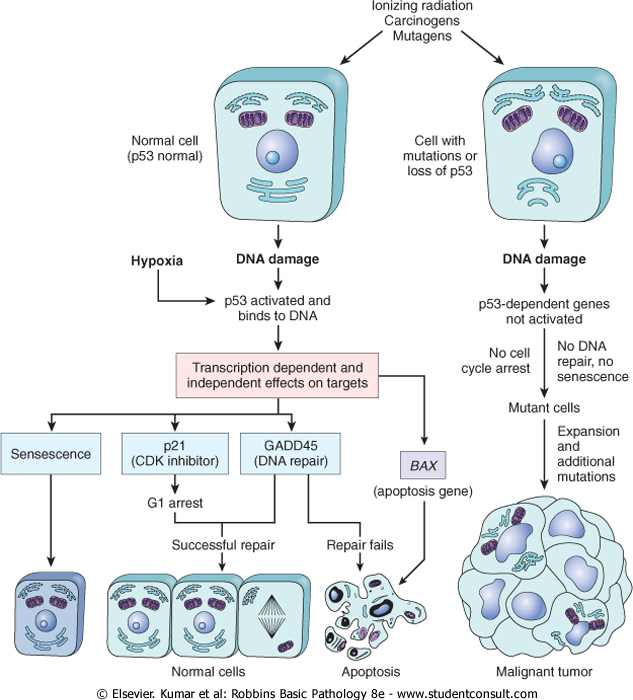 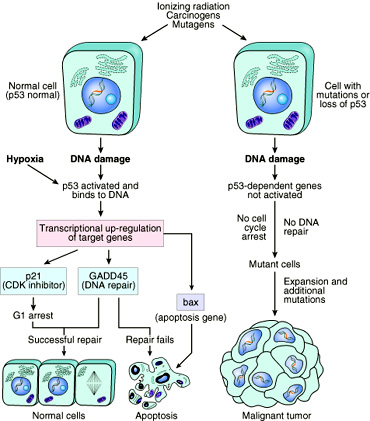 Carcinogenesis
P53 is called the “ guardian of the genome”
70% of human cancers have a defect in P53
It has been reported with almost all types of cancers : e.g. lung, colon, breast
In most cases, mutations are acquired, but can be inhereted, e.g : Li-Fraumeni syndrome
Carcinogenesis
Main changes in the cell physiology that lead to formation of the malignant phenotype:
A- Self-sufficiency in growth signals
B- Insensitivity to growth-inhibitory signals
C- Evasion of apoptosis
D- Limitless replicative potential
E- Sustained angiogenesis
F- Ability to invade and metastsize
Carcinogenesis
Evasion of apoptosis:
Mutations in the genes regulating apoptosis are factors in malignant transformation
Cell survival is controlled by genes that promote and inhibit apoptosis
Evasion of apoptosis
Reduced CD95 level inactivate death –induced signaling cascade that cleaves DNA to cause death tumor cells are less susceptible to apoptosis
DNA damage induced apoptosis (with the action of P53 ) can be blocked in tumors
loss of P53 and up-regulation of BCL2 prevent apoptosis e.g. follicular lymphoma
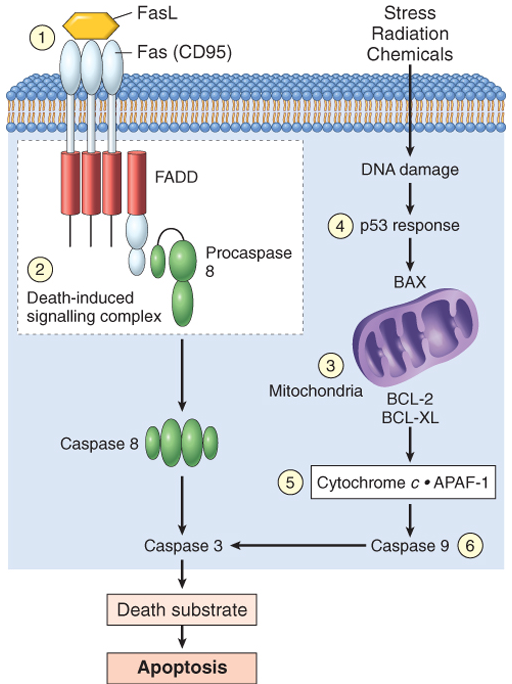 Carcinogenesis
Main changes in the cell physiology that lead to formation of the malignant phenotype:
A- Self-sufficiency in growth signals
B- Insensitivity to growth-inhibitory signals
C- Evasion of apoptosis
D- Limitless replicative potential
E- Sustained angiogenesis
F- Ability to invade and metastsize
Limitless replicative potential:
Normally there is progressive shortening of telomeres at the ends of chromosomes
Telomerase is active in normal stem cells but absent in somatic cells
In tumor cells : activation of the enzyme telomerase, which can maintain normal telomere length
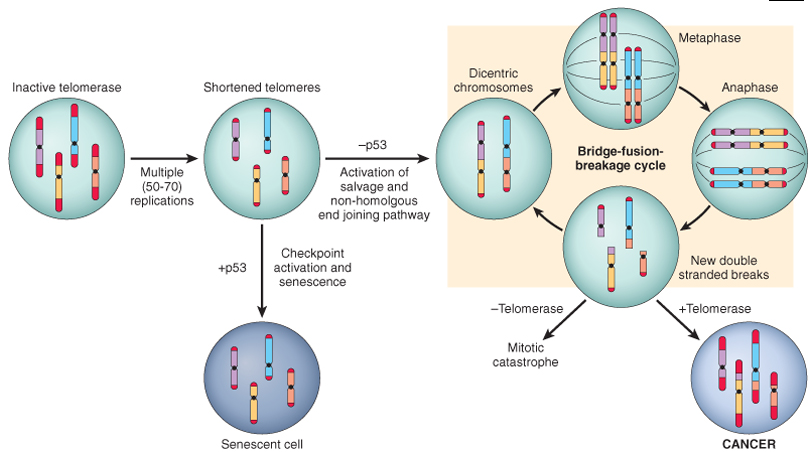 Carcinogenesis
Main changes in the cell physiology that lead to formation of the malignant phenotype:
A- Self-sufficiency in growth signals
B- Insensitivity to growth-inhibitory signals
C- Evasion of apoptosis
D- Limitless replicative potential
E- Sustained angiogenesis
F- Ability to invade and metastsize
Carcinogenesis
Sustained angiogenesis
Neovascularization has two main effects: 
Perfusion supplies oxygen and nutrients
Newly formed endothelial cells stimulate the growth of adjacent tumor cells by secreting growth factors, e.g : PDGF, IL-1
Angiogenesis is required for metastasis
How do tumors develop a blood supply?
Tumor-associated angiogenic factors 
These factors may be produced by tumor cells or by inflammatory cells infiltrating the tumor e.g. macrophages
Important factors : 
Vascular endothelial growth factor( VEGF ) 
Fibroblast growth factor
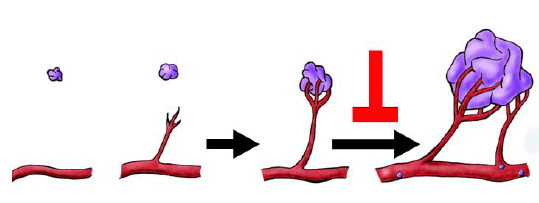 Carcinogenesis
Main changes in the cell physiology that lead to formation of the malignant phenotype:
A- Self-sufficiency in growth signals
B- Insensitivity to growth-inhibitory signals
C- Evasion of apoptosis
D- Limitless replicative potential
E- Sustained angiogenesis
F- Ability to invade and metastsize
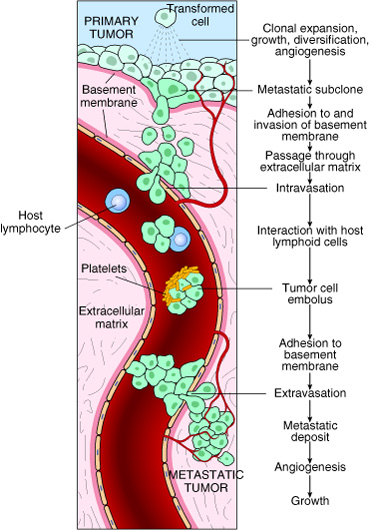 Carcinogenesis
Ability to invade and metastsize:
Two phases : 
Invasion of extracellular matrix
Vascular dissimenation and homing of tumor cells
Carcinogenesis
Invasion of ECM:
Malignant cells first breach the underlying basement membrane
Traverse the interstitial tissue
Penetrate the vascular basement membrane 
Gain access to the circulation

Invasion of the ECM has four steps:
1. Detachment of tumor cells from each other
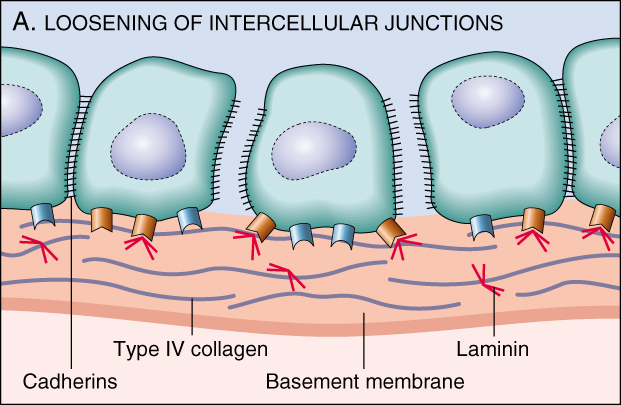 2. Attachments of tumor cells to matrix components
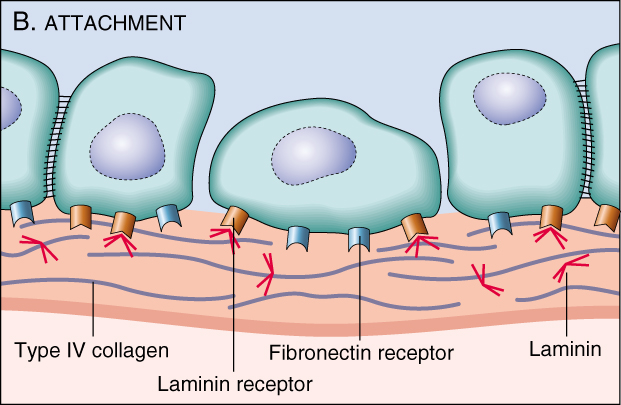 3. Degradation of ECM by collagenase enzyme
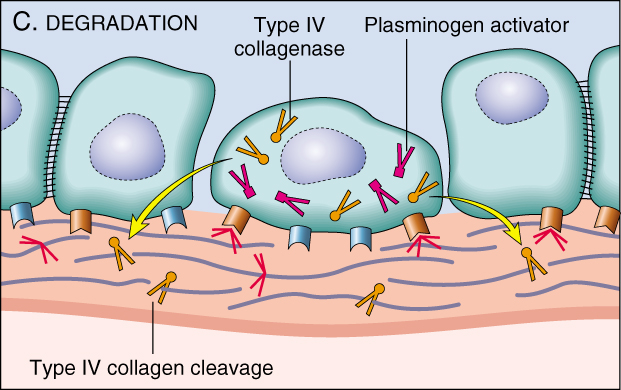 4. Migration of tumor cells
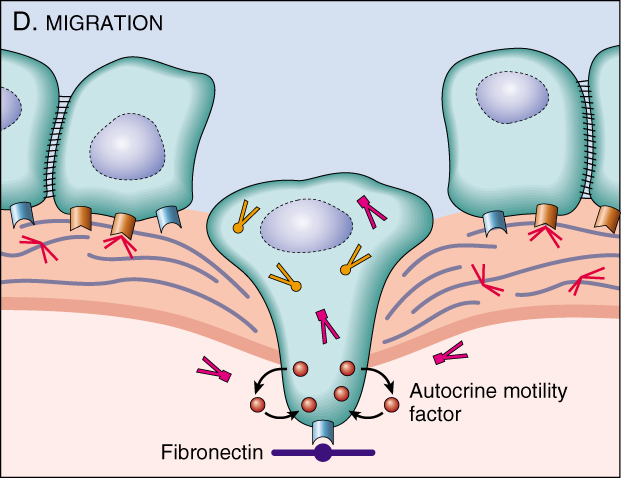 Carcinogenesis
Vascular dissemination and homing of tumor cells:
May form emboli 
Most travel as single cells
Adhesion to vascular endothelium
extravasation
Carcinogenesis
Main changes in the cell physiology that lead to formation of the malignant phenotype:
A- Self-sufficiency in growth signals
B- Insensitivity to growth-inhibitory signals
C- Evasion of apoptosis
D- Limitless replicative potential
E- Sustained angiogenesis
F- Ability to invade and metastsize
Genomic Instability
Enabler of malignancy
Due to defect in DNA repair genes
Examples:
Hereditary Nonpolyposis colon carcinoma(HNPCC)
Xeroderma pigmentosum
Familial breast cancer
Genomic Instability
Familial breast cancer:
Due to mutations in BRCA1 and BRCA2 genes
These genes regulate DNA repair
Account for 80% of familial breast cancer
They are also involved in other malignancies
Molecular Basis of multistep Carcinogenesis
Cancer results from accumulation of multiple mutations
All cancers have multiple genetic alterations, involving activation of several oncogenes and loss of two or more tumor suppressor genes
Molecular Basis of multistep Carcinogenesis
Tumor progression
Many tumors become more aggressive and acquire greater malignant potential…this is called “ tumor progression” …not increase in size!!
By the time, the tumor become clinically evident, their constituent cells are extremely heterogeneous
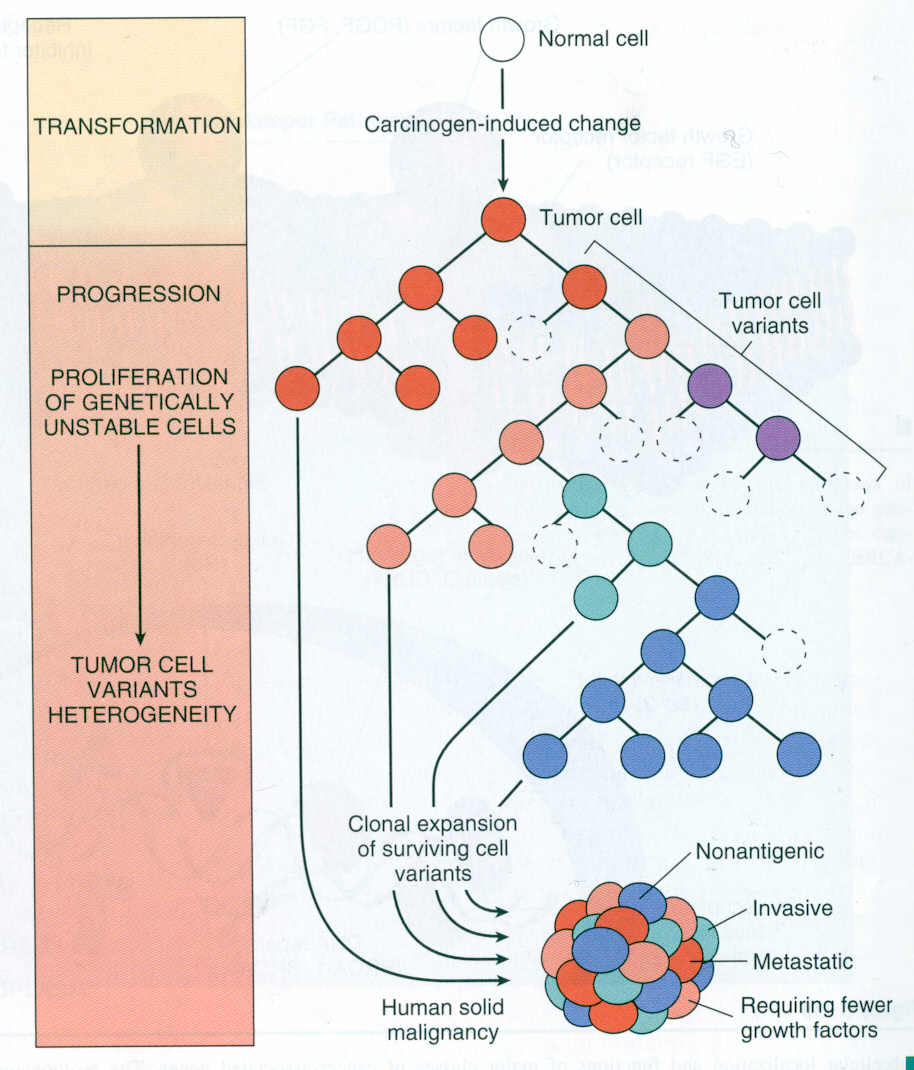 Karyotypic Changes in Tumors
Translocations: 
In CML : t(9,22) …” Philadelphia chromosome”
In Burkitt Lymphoma : t(8,14)
In Follicular Lymphoma : t(14,18)
Deletions
Gene amplification:
Breast cancer : HER-2
Translocations
Gene amplification
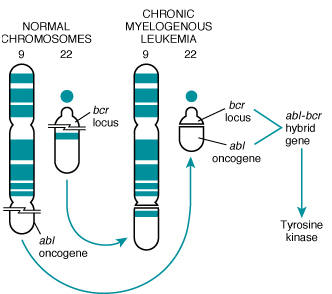 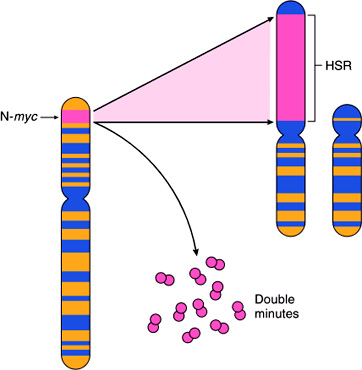 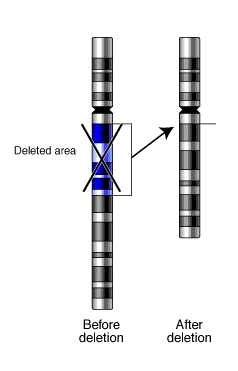